Real Love is Better than Unconditional:
Understanding the Best Thing 
in the World
Introduction: The Central Importance of Love
Jesus declared the priority of love:
The First Commandment: Love God.
The Second Commandment: Love Neighbor (Mark 12:30-31)
Paul agrees:
The first fruit of the Spirit: Love (Gal. 5:22-3)
“The greatest of these is love” (1 Cor. 13-13)
John agrees: “God is love!” (1 John 4:8)
Introduction: The Central Importance of Love
The Problem of Definitions: What is Love?
Unconditional Love?
Without defining “love” adding “unconditional” is no help
The Bible never puts these two words together
The classic theologians do not speak of “unconditional love”
Introduction: The Central Importance of Love
PART ONE: The Meaning and Origin of “Unconditional Love”
Unbiblical, inadequate, and inaccurate
Effect on interpersonal relationships?
A false view of God!
PART TWO: Defining Love
What does it mean to “love” God and neighbor?
PART ONE: The Meaning and Origin of Unconditional Love
Defining “Unconditional Love”
“I will love you no matter what.” (Still does not define ‘love’.)
“Unconditional” = without conditions
Love with no limits, requirements, or restrictions, i.e., “no matter what”
PART ONE: The Meaning and Origin of Unconditional Love
“Love” as in “Unconditional Love”
Such “love” means acceptance, approval, affirmation, tolerance, etc.
“Whatever you do or say, no matter how outrageous or vindictive or hateful you may be, I will still accept you, affirm you, approve of you, and tolerate you…no matter what.”
Is this kind of “love” a good thing?
PART ONE: The Meaning and Origin of Unconditional Love
The purpose of “Unconditional Love” is not really to do good to others but to do good to ourselves.
Its real goal is to show that I am an accepting, affirming, tolerant and unbigoted person.
It is in fact ‘lazy love,’ irresponsible, indulgent, and negligent.
It helps no one and wreaks havoc on our relationships, especially on children who need limits, requirements, and restrictions.
PART ONE: The Meaning and Origin of Unconditional Love
Where did “Unconditional Love” come from?
It’s source is not the Bible or Christian theology, but anti-Christian, humanistic psychology, especially Carl Rogers
Is this kind of “love” a good thing?
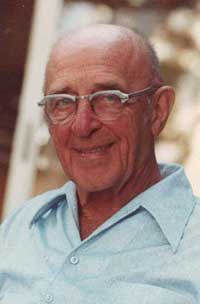 Carl Rogers
American Psychologist (1902-1987)
Non-Directive, Client-Centered      		Therapy
Unconditional Positive Regard
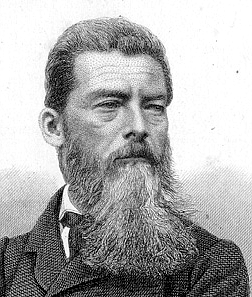 Ludwig Feuerbach
German Philosopher (1804-1872)
The Essence of Christianity (1841)
Anti-Christian Atheist
PART ONE: The Meaning and Origin of Unconditional Love
Ludwig Feuerbach (1804-1872)
The Essence of Christianity (1841)
Attacked the divinity of Jesus Christ and the existence of God.
Man’s selfless love for man is salvation
Homo homini Deus ist—Man’s God is MAN
“This is the turning point of world history.”
PART ONE: The Meaning and Origin of Unconditional Love
Feuerbach’s influence
Marx, Nietzsche, Huxley, John Stuart Mill, Freud and Dewey
Marx, Nietzsche, and Freud influenced:
Eric Fromm (1900-80) & Rollo May (1904-94)
Mill, Huxley and Dewey influenced:
Carl Rogers (1902-1987)
Abraham Maslow (1908-1970)
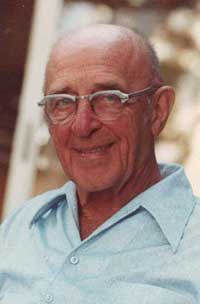 Carl Rogers
American Psychologist (1902-1987)
Non-Directive, Client-Centered 		Therapy
Unconditional Positive Regard
PART ONE: The Meaning and Origin of Unconditional Love
Carl Rogers
Raised in conservative Protestantism
Went to Union Seminary to study for the ministry—encountered liberalism
Left Christianity
Transferred to Teachers College at NYC
Influenced by John Dewey (Feuerbach)
Graduated PhD 1928
PART ONE: The Meaning and Origin of Unconditional Love
Carl Rogers
Personality theory based on the innate goodness and primacy of the self
Goal of therapy: to help the person get in touch with the repressed self
The self is completely good and pure
The problem is that others have told you you are not good—”Incongruence”
PART ONE: The Meaning and Origin of Unconditional Love
Carl Rogers
“The therapist must experience unconditional positive regard for the client. Since the client’s incongruence is due to conditions of worth that have been internalized from the parents’ conditional positive regard, in order for the client to be able to accept experiences that have been distorted or denied to awareness, there must be a decrease in the client’s conditions of worth. There must be an increase in the client’s unconditional self-regard.
PART ONE: The Meaning and Origin of Unconditional Love
Carl Rogers
“If the therapist can demonstrate unconditional positive regard for the client, then the client can begin to become more accurately aware of the experiences that were previously distorted or denied because they threatened a loss of positive regard from significant others.  When clients perceive such unconditional positive regard, existing conditions of worth are weakened or dissolved and are replaced by a stronger unconditional positive self-regard.
PART ONE: The Meaning and Origin of Unconditional Love
Carl Rogers
“If the therapist who matters is able to prize and consistently care about clients no matter what the clients are experiencing or expressing, then the clients become free to accept all that they are with love and caring.” 
Prochaska, Systems of Psychotherapy: A Transtheoretical Analysis), 117-118.
PART ONE: The Meaning and Origin of Unconditional Love
Carl Rogers
Result: self-understanding, integration, more functional, more unique, self-expressive, accepting, able to cope with the problems of life
PART ONE: The Meaning and Origin of Unconditional Love
Carl Rogers
In other words, “I am a good person. But my nasty parents put limits and restrictions on me, and made me think I was not so good after all. And my problem is that I believed them. So I need my friendly therapist to love me unconditionally so that I can believe in myself again and rise up to be the wonderful me I was always supposed to be.”
PART ONE: The Meaning and Origin of Unconditional Love
Carl Rogers
Al Franken said it better in his Saturday Night Live character, the therapist “Stuart Smalley”: “I’m good enough, I’m smart enough, and doggone it, people like me!”
PART ONE: The Meaning and Origin of Unconditional Love
David Powlison, God’s Love is Better than Unconditional*
“Deep down you’re okay; God accepts you just as you are. God smiles on you even if you don’t jump through any hoops. You have intrinsic worth. God accepts you, warts and all. You can relax, bask in his smile, and let the basically good, real you emerge.” This… “is a philosophy of life utterly at odds with God’s real love.” *(Phillipsburg, NJ: P&R Publishing, 2001) 13.
PART ONE: The Meaning and Origin of Unconditional Love
David Powlison, God’s Love is Better than Unconditional*
“If you receive blanket acceptance, you need no repentance. You just accept it. It fills you without humbling you. It relaxes you without upsetting you about yourself—or thrilling you about Christ. It lets you relax without reckoning with the anguish of Jesus on the cross. It is easy and undemanding. It does not insist on, or work at, changing you. It deceives you about both God and yourself.
PART ONE: The Meaning and Origin of Unconditional Love
David Powlison, God’s Love is Better than Unconditional*
	“We can do better. God does not accept me just as I am; he loves me despite how I am. He loves me just as Jesus is; he loves me enough to devote my life to renewing me in the image of Jesus.
PART ONE: The Meaning and Origin of Unconditional Love
David Powlison, God’s Love is Better than Unconditional*
	“This love is much, much better than unconditional! Perhaps we could call it “contraconditional” love. God has blessed me because his Son fulfilled the conditions I could never achieve. Contrary to what I deserve, he loves me. And now I can begin to change—not because I can earn his love, but because I’ve already received it.”
PART ONE: The Meaning and Origin of Unconditional Love
Questions and Discussion
PART TWO: What is Love?
HOW WOULD YOU DEFINE “LOVE”?
Is love a ‘feeling’?
Feelings are notoriously fickle.
The Bible commands love, which sounds like a commitment, choice, or decision.
Marriage ‘vows’ promise to love—a commitment, in spite of feelings which come and go. 
Does this make us slaves to our feelings?
PART TWO: What is Love?
PART TWO: What is Love?
HOW WOULD YOU DEFINE “LOVE”?
Is love a ‘commitment’? (Not “love if” or “love because” but “love in spite of.”) 
That does solve the problem of fickle affections, but…
Duty-love seems cold and unfeeling/sterile.
Is it then wrong to ‘feel’ love?
Feeling one way but acting another way = “hypocrite!” 
Would you want to be loved as a duty?
PART TWO: What is Love?
HOW WOULD YOU DEFINE “LOVE”?
Is love a ‘feeling’ or a ‘commitment’?
PART TWO: What is Love?
I. TOWARD A DEFINITION OF “LOVE”?
“Love is the commitment to maintain a high affection that leads to vital action.”
Love is a commitment: we can obey the command to love and keep our vows to love.
Love is a commitment to maintain a high affection: love engages our God-given affections.
That affection moves us to vital, benevolent action for the other’s good.
PART TWO: What is Love?
I. TOWARD A DEFINITION OF “LOVE”?
“Love is the commitment to maintain a high affection that leads to vital action.”
This definition is wholistic.
We are rational, affectional, volitional creatures (with intellect, emotions, and wills)
We consciously choose to set our affections on another person and act accordingly
We know we will have to work at maintaining a high affection for them. 
But is this definition “biblical”?
PART TWO: What is Love?
II. LOVE AND GOD’S WORD
“Love is the commitment to maintain a high affection that leads to vital action.”

Two questions:
1. Is God’s love for his people like this?
2. Does the Bible ever command us to maintain a high affection for (to feel a certain way toward) others?
PART TWO: What is Love?
II. LOVE AND GOD’S WORD
Propitiation or Expiation?(Gr. “hilasmon”)
Propitiation – to make someone propitious
Expiation – taking away our bothersome sins
God is a holy God, offended by our sin
“It is a fundamental datum of Scripture that because God is a holy God, he is angry with all who are guilty of wrongdoing. It is said that there are over twenty different words used to express the wrath of God in the Old Testament, with over 580 occurrences of these words.” (ZEPEB IV, 904)
PART TWO: What is Love?
II. LOVE AND GOD’S WORD
Propitiation in the New Testament
     Romans 3:23-25: “for all have sinned and fall short of the glory of God, and are justified by his grace as a gift, through the redemption that is in Christ Jesus, whom God put forward as a propitiation by his blood, to be received by faith.”
PART TWO: What is Love?
II. LOVE AND GOD’S WORD
Propitiation in the New Testament
     Hebrews 2:17: “Therefore he had to be made like his brothers in every respect, so that he might become a merciful and faithful high priest in the service of God, to make propitiation for the sins of the people.”
PART TWO: What is Love?
II. LOVE AND GOD’S WORD
Propitiation in the New Testament
     1 John 2:1-2: “My little children, I am writing these things to you so that you may not sin. But if anyone does sin, we have an advocate with the Father, Jesus Christ the righteous. 2  He is the propitiation for our sins, and not for ours only but also for the sins of the whole world.” 
	1 John 4:10: “In this is love, not that we have loved God but that he loved us and sent his Son to be the propitiation for our sins.”
     1 John 4:11“Beloved, if God so loved us, we also ought to love one another.”
PART TWO: What is Love?
II. LOVE AND GOD’S WORD
Does God’s Word command us to feel affection for others?
Ephesians 4:32: “Be kind to one another, tenderhearted, (that’s definitely a feeling word!) forgiving one another, as God in Christ forgave you.”
PART TWO: What is Love?
II. LOVE AND GOD’S WORD
God’s love is committed to maintaining a high affection for his people.
God’s Word commands us to feel affection toward one another.
Therefore:
“Love is the commitment to maintain a high affection that leads to vital action.”
PART TWO: What is Love?
PART TWO: What is Love?
III. IMPEDIMENTS TO LOVE (maintaining a high affection for one another)
When another commits an offense against you

YOU --------------------------------- X OTHER

“Love is the commitment to maintain a high affection that leads to vital action.”
PART TWO: What is Love?
III. IMPEDIMENTS TO LOVE (maintaining a high affection for one another)
Mutual annoyances

YOU ---------------X--------------- OTHER

“Love is the commitment to maintain a high affection that leads to vital action.”
PART TWO: What is Love?
III. IMPEDIMENTS TO LOVE (maintaining a high affection for one another)
When you commit an offense against another (selfishness)

YOU X--------------------------------- OTHER

“Love is the commitment to maintain a high affection that leads to vital action.”
PART TWO: What is Love?
IV. OVERCOMING IMPEDIMENTS TO LOVE
Just as Jesus is the mediator between God and man, so Jesus is the mediator between man and man.

YOU ---------------(Jesus)--------------- OTHER

“Love is the commitment to maintain a high affection that leads to vital action.”
PART TWO: What is Love?
IV. OVERCOMING IMPEDIMENTS TO LOVE
Offenses against us? Confession and forgiveness.

“Be kind to one another, tenderhearted, forgiving one another, as God in Christ forgave you.” (Ephesians 4:32)

YOU ---------------(Jesus)--------------- OTHER

“Love is the commitment to maintain a high affection that leads to vital action.”
PART TWO: What is Love?
IV. OVERCOMING IMPEDIMENTS TO LOVE
Annoyances? Bearing with one another.

“We who are strong have an obligation to bear with the failings of the weak, and not to please ourselves. 2  Let each of us please his neighbor for his good, to build him up. 3  For Christ did not please himself, but as it is written, ‘The reproaches of those who reproached you fell on me.’” (Romans 15:1-3)

YOU ---------------(Jesus)--------------- OTHER

“Love is the commitment to maintain a high affection that leads to vital action.”
PART TWO: What is Love?
IV. OVERCOMING IMPEDIMENTS TO LOVE
Selfishness? A new way in Christ.

“But that is not the way you learned Christ!—to put off your old self, which belongs to your former manner of life and is corrupt through deceitful desires, 23  and to be renewed in the spirit of your minds, 24  and to put on the new self, created after the likeness of God in true righteousness and holiness.” (Ephesians 4:20, 22-24)

YOU ---------------(Jesus)--------------- OTHER

“Love is the commitment to maintain a high affection that leads to vital action.”
PART TWO: What is Love?
IV. OVERCOMING IMPEDIMENTS TO LOVE
Christ is our peace with God and others!

“[Christ] is our peace, who has made us both one and has broken down in his flesh the dividing wall of hostility by abolishing the law of commandments and ordinances, that he might create in himself one new man in place of the two, so making peace….” (Ephesians 2:14-15)

YOU ---------------(Jesus)--------------- OTHER

“Love is the commitment to maintain a high affection that leads to vital action.”
PART TWO: What is Love?
V. THE UNFAILING SOURCE OF LOVE.

“Love is the commitment to maintain 
a high affection that leads to vital action.”

CHRIST is our unfailing source of love.
“We love because he first loved us.”                               						(1 John 4:19)
PART TWO: What is Love?
V. THE UNFAILING SOURCE OF LOVE.

	       “For this reason I bow my knees before the Father, 15  from whom every family in heaven and on earth is named, 16  that according to the riches of his glory he may grant you to be strengthened with power through his Spirit in your inner being, 17  so that Christ may dwell in your hearts through faith—(so his prayer is for strength that Christ may dwell in them with his inexhaustible fullness, and…) that you, being rooted and grounded in love, 18  may have strength to comprehend with all the saints what is the breadth and length and height and depth, 19  and to know the love of Christ that surpasses knowledge, that you may be filled with all the fullness of God.” (Ephesians 3:14-19)

“Love is the commitment to maintain 
a high affection that leads to vital action.”
COMING SOON…
The Next Summer Seminar…
God May NOT Love You!
“Making Your Calling and Election Sure”
(2 Peter 1:10)



Tuesday, August 19, 2013 
Hospers PCA Church
7:00 p.m.